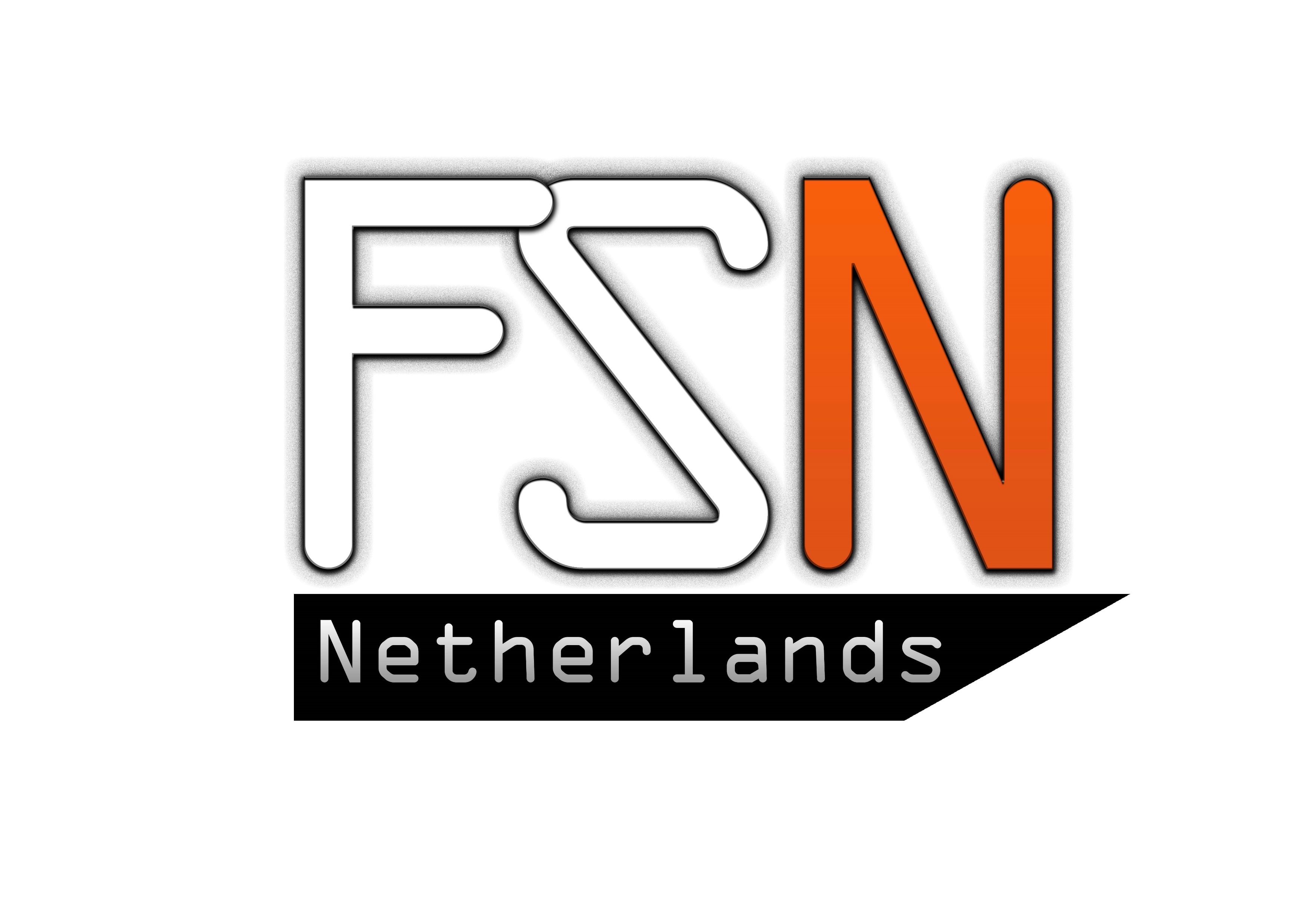 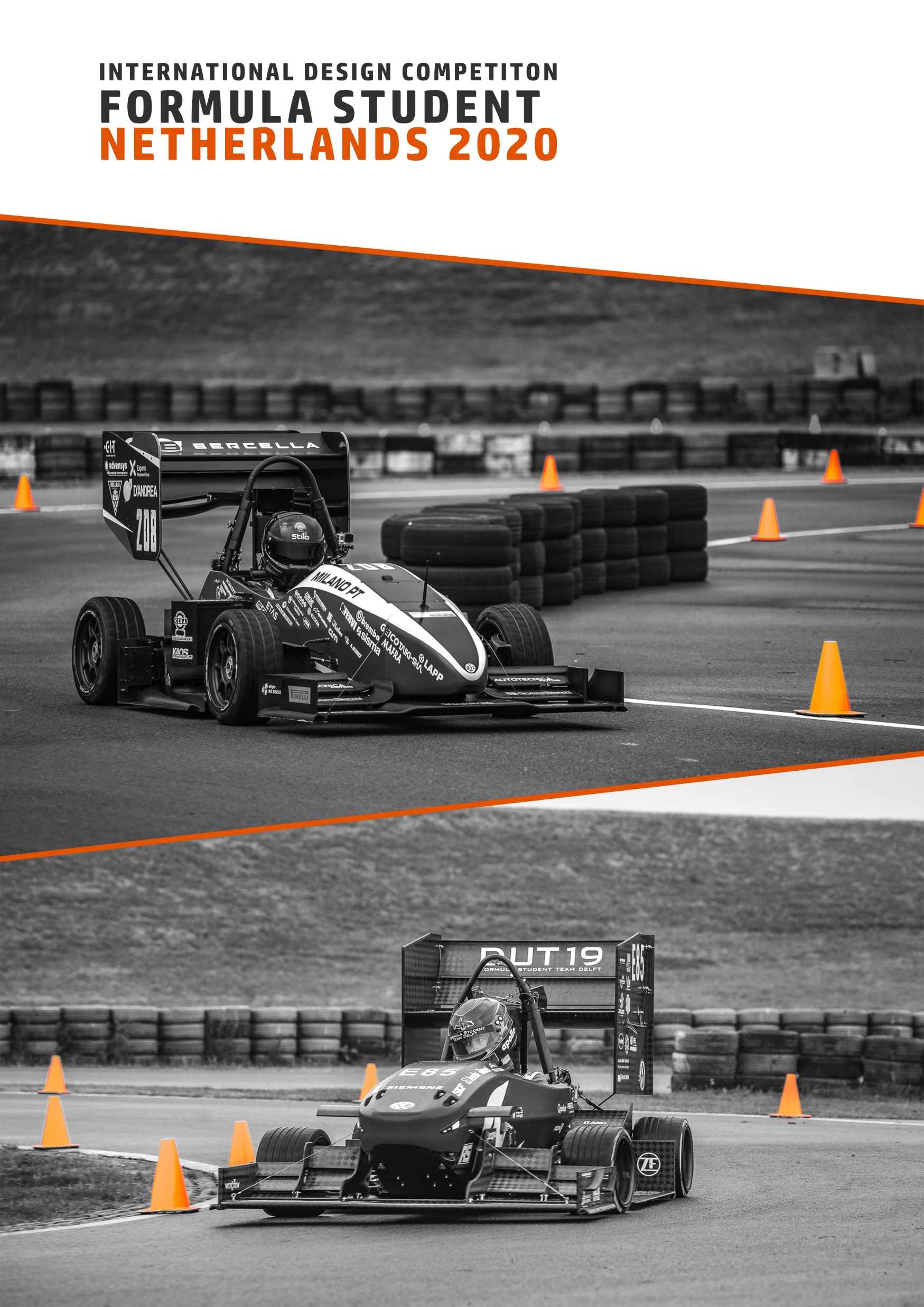 FORMULA STUDENT NETHERLANDS
DRIVER BRIEFING
JULY 6th 2021 | 12:00 CEST
AGENDA
FORMULA STUDENT NETHERLANDS
General
2 drivers per team
(Rules D1.1.1 and D1.1.2 will be dropped) 
No maximum amount of runs per driver
During endurance, you must switch drivers

Official Trackwalks: 
Autocross Wednesday 12:00-13:00
Endurance Thursday 08:00-08:45
FORMULA STUDENT NETHERLANDS
Skid Pad Event
Opening Times:
Tuesday 15:00-19:00
Wednesday 09:00-12:30

Skid Pad will be made wet regardless of weather conditions
Rain Tires
1 queue line
FORMULA STUDENT NETHERLANDS
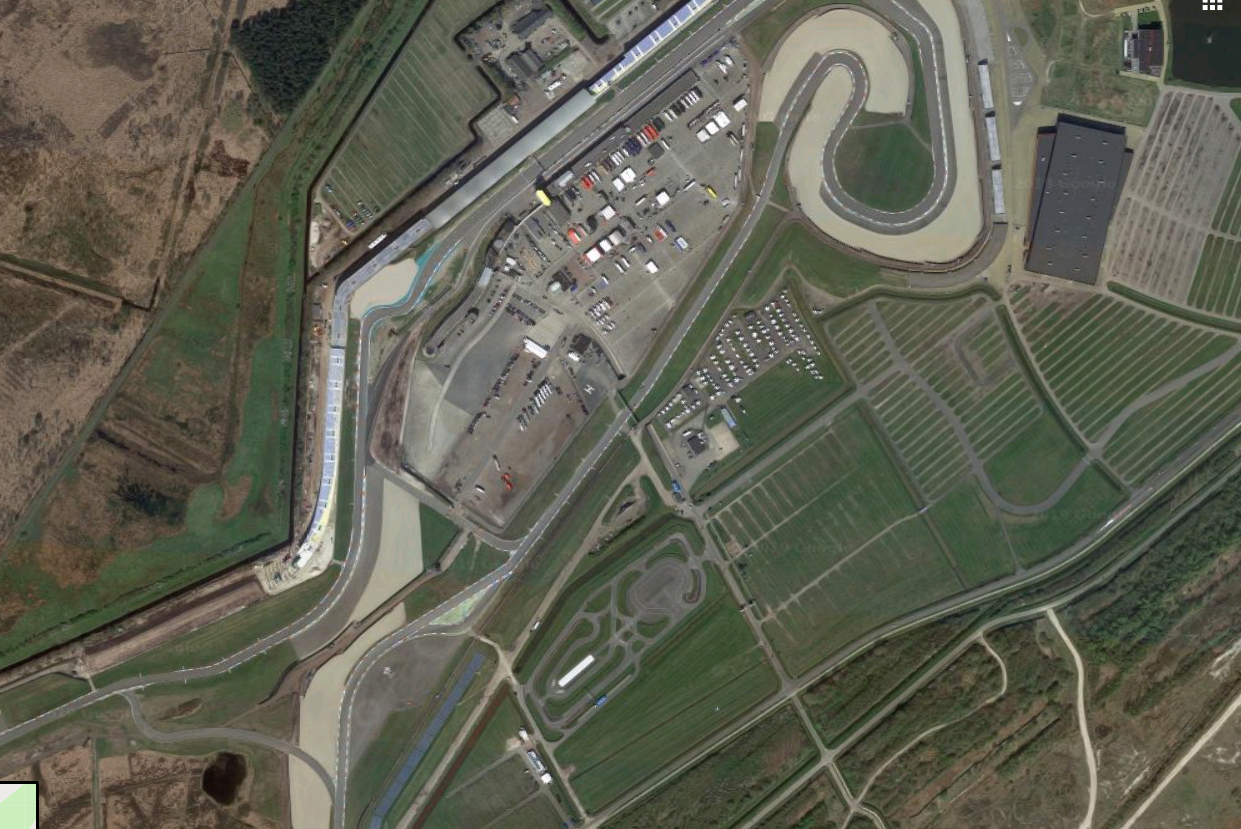 Pit Garages
Skid Pad Event
Opening Times:
Tuesday 15:00-19:00
Wednesday 09:00-12:30

Skid Pad will be made wet regardless of weather conditions
Rain Tires
Scrutineeirng
Skid Pad
Practice Area
FORMULA STUDENT NETHERLANDS
Acceleration Event
Opening Times:
Wednesday 10:00-19:00

Location: Main Straight
1 queue
Warm up zone at the acceleration event
No burn-outs before start
FORMULA STUDENT NETHERLANDS
Autocross Event
Opening Times:
Wednesday 13:30-19:00

Procedure:
Enter track
Pull up to green flag
After green flag is waved, start at your own convenience
After passing finish line -> enter pit
Left for immediate second run (minimum 1 minute waiting time for timing reasons)
Right for exit
FORMULA STUDENT NETHERLANDS
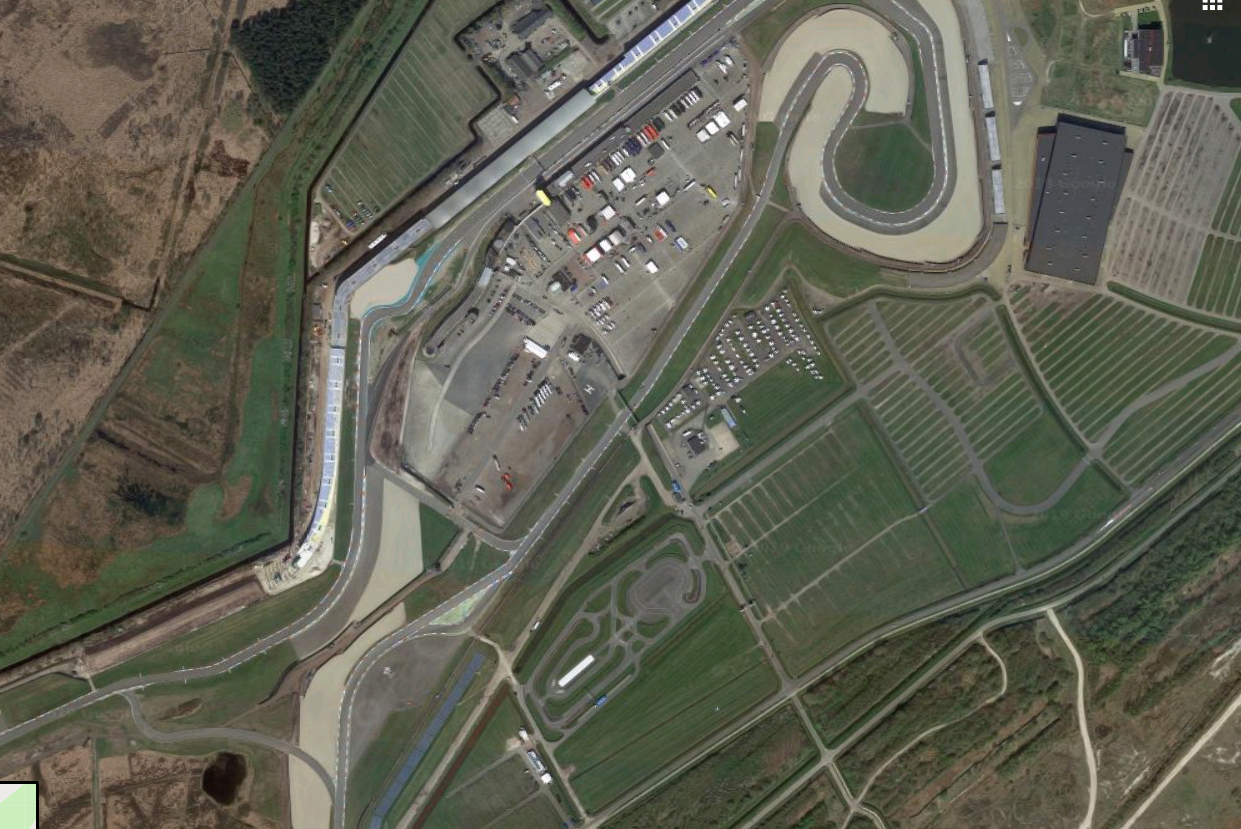 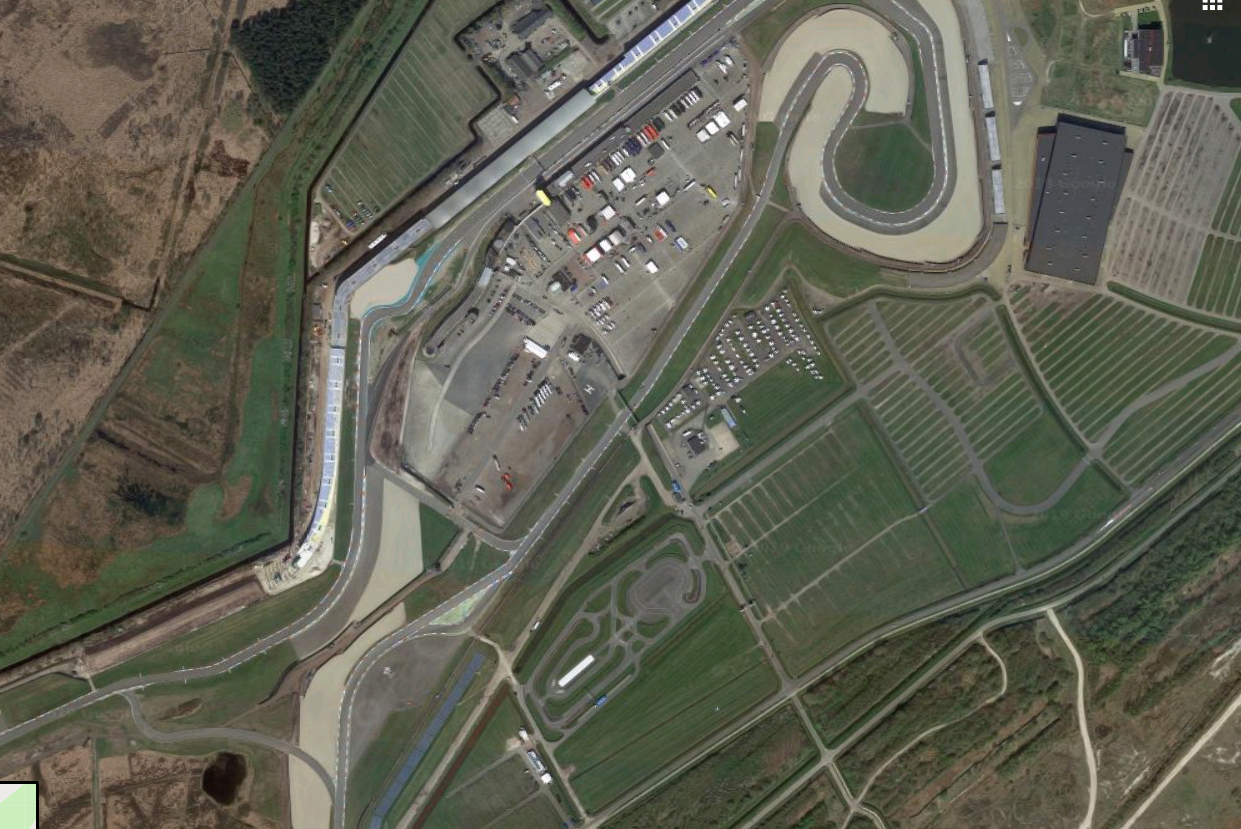 Pit Garages
Autocross Event
Opening Times:
Wednesday 13:30-19:00

Procedure:
Enter track
Pull up to green flag
After green flag is waved, start at your own convenience
After passing finish line -> enter pit
Left for immediate second run (minimum 1 minute waiting time for timing reasons)
Right for exit
Scrutineeirng
Autocross
Practice Area
FORMULA STUDENT NETHERLANDS
Endurance Event
Opening Times:
Thursday 09:30-16:30
Lunchbreak approx. 12:30-13:15

Running Order:
Start at 09:30 with reversed autocross result
Cars with no autocross result directly after lunchbreak

Procedure:
Enter track
Pull up to green flag
After green flag is waved, start at your own convenience
1st driver 11 laps, last lap sign after 10 laps. Finish flag after lap 11
Driver Change as per rules (3-minute)
2nd driver 11 laps, last lap sign after 10 laps. Finish flag after lap 11.
Proceed to immediate mechanical inspection at the exit of the Junior Track
CV Class cars will be escorted to fuel station for refuelling.
EV Class cars will be escorted to e-scrutineering area for electrical checks.
FORMULA STUDENT NETHERLANDS
Transponders
Pick up from Welcome Centre 
Black side down
Place on right side ofvehicle, behindfront suspension
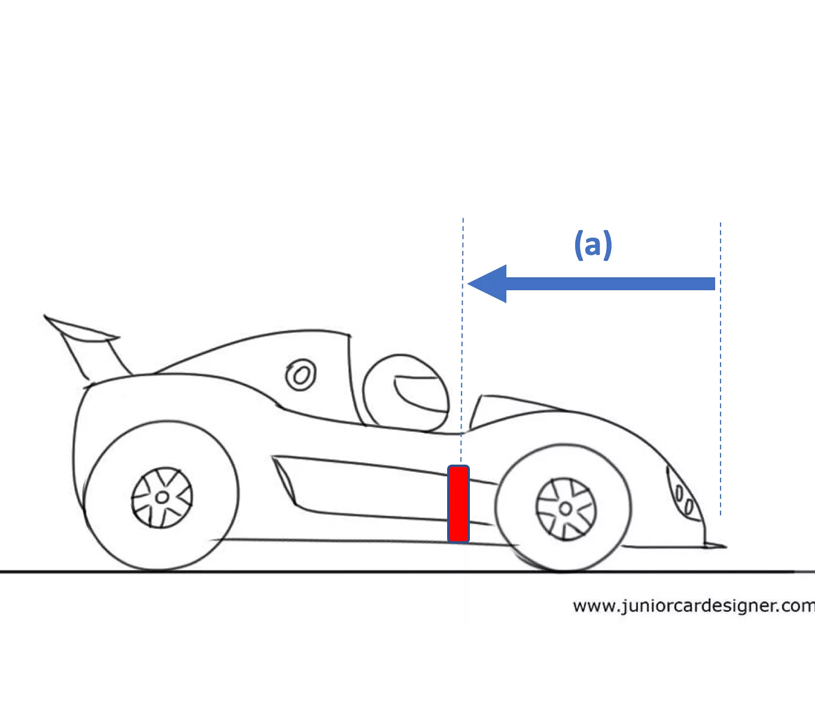 FORMULA STUDENT NETHERLANDS